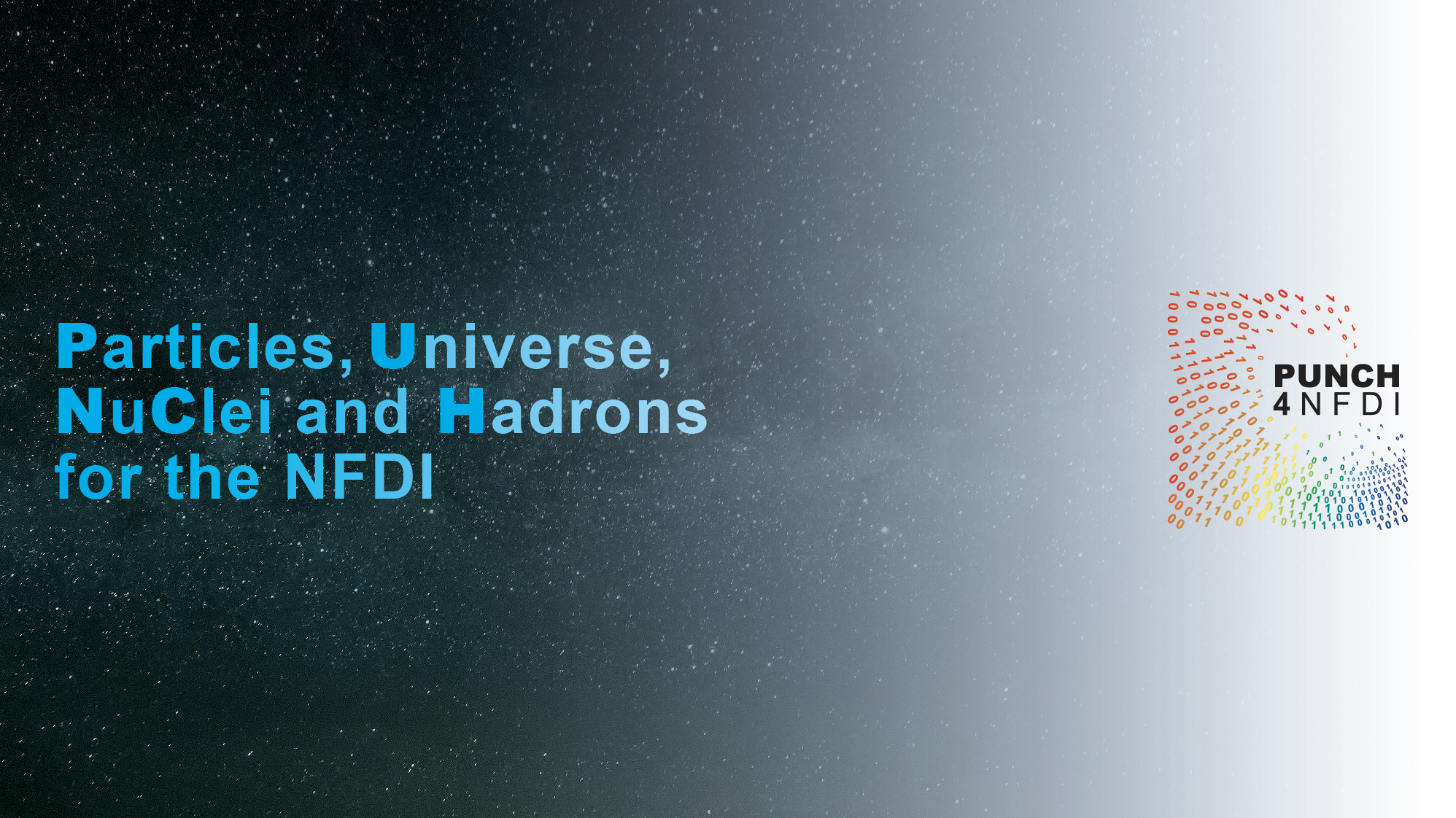 Status and prospects of the PUNCH4NFDI Consortium
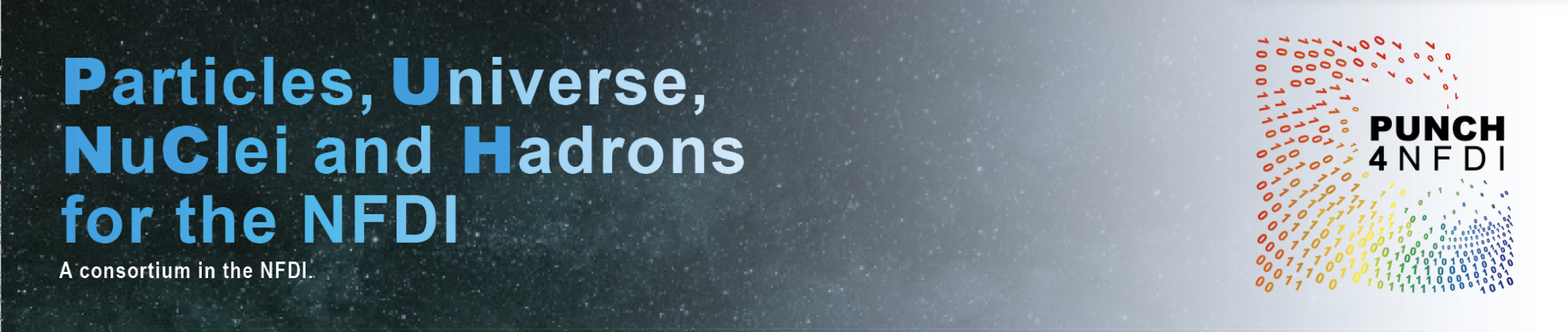 Susanne Pfalzner (FZJ)
PUNCH4NFDI General Meeting
22nd June 2021
Recommendation for Funding
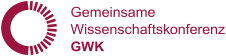 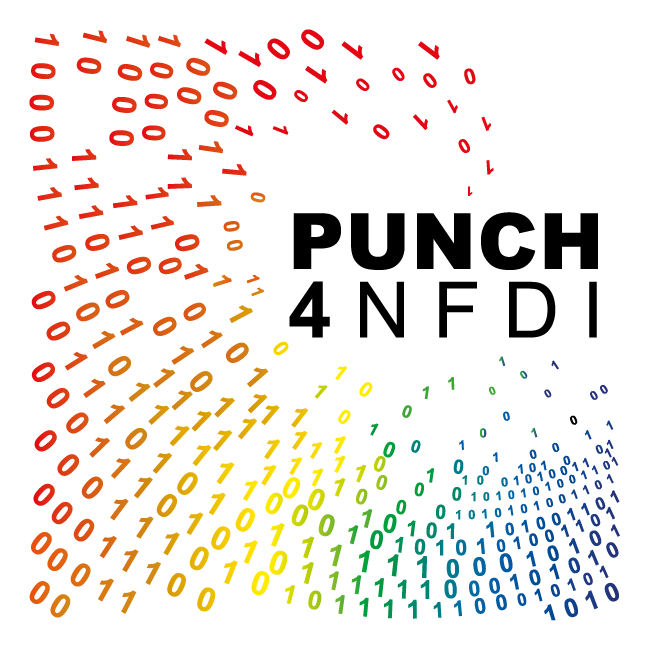 Official meeting of GWK at 2nd Juli 2021



Official letter from DFG expected end of July
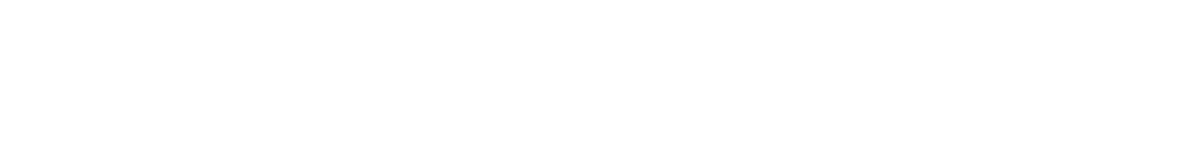 Already funded: 
- DataPlant
GHGA
KonsortSWD
NFDI4Biodiversity
NFDI4Cat
Newly funded consortia: 
PUNCH4NFDI
DAPHNE4NFDI
FAIRMAT
MatWerk
berd-nfdi
NFDI4Chem
NFDI4Culture
NFDI4Health
NFDI4Ing
MaRDI
NFDI4Earth
NFDI4DataScience
Text+
NFDI4microbiota
PUNCH4NFDI   |   General Meeting   |   22 June 2021  |  SP
Who we are
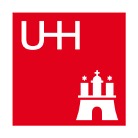 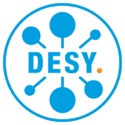 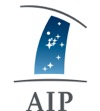 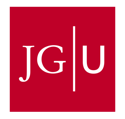 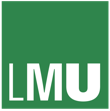 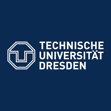 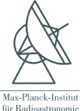 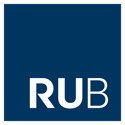 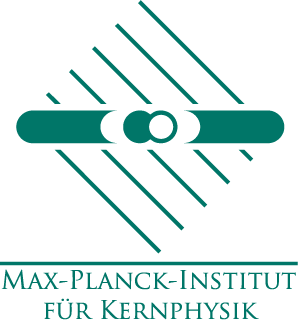 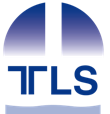 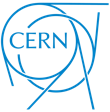 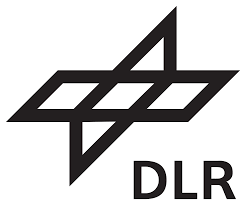 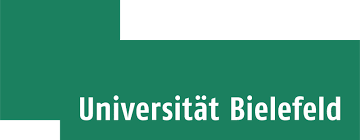 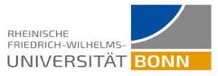 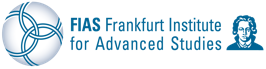 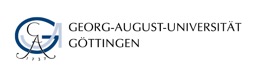 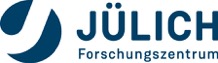 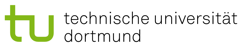 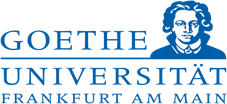 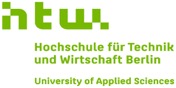 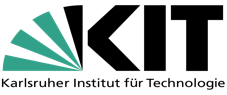 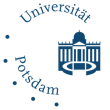 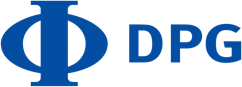 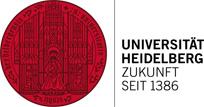 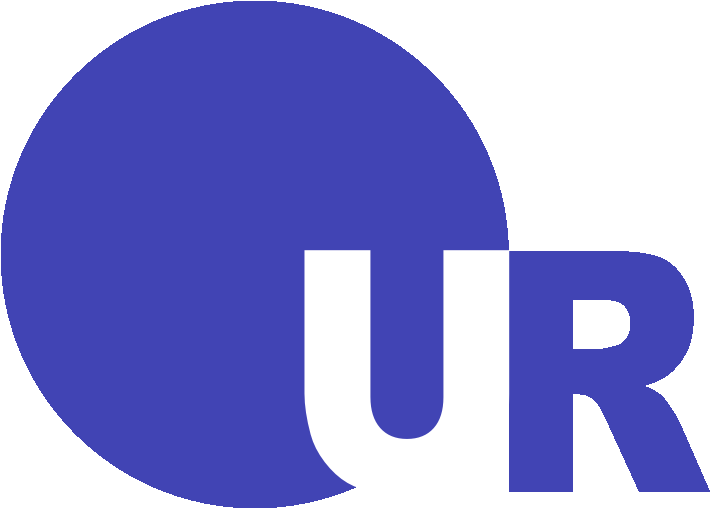 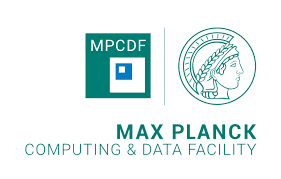 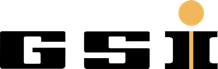 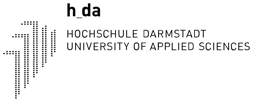 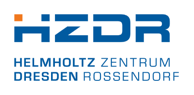 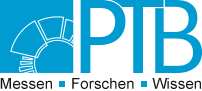 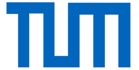 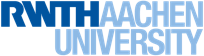 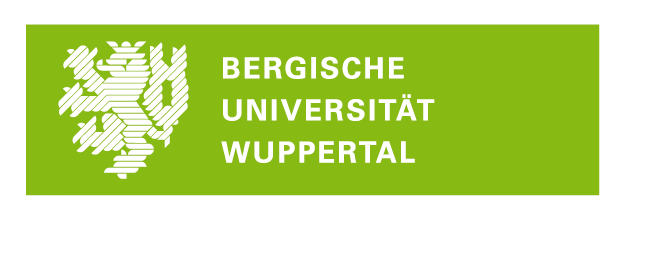 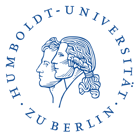 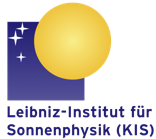 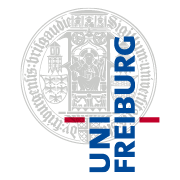 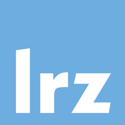 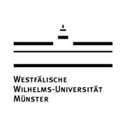 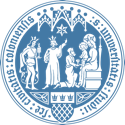 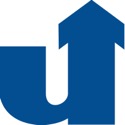 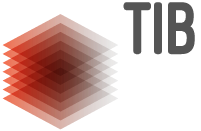 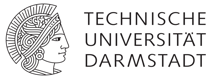 PUNCH4NFDI   |   General Meeting   |   22 June 2021  |  SP
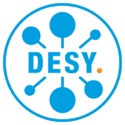 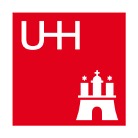 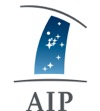 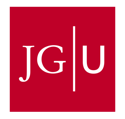 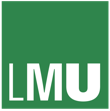 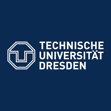 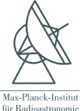 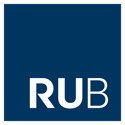 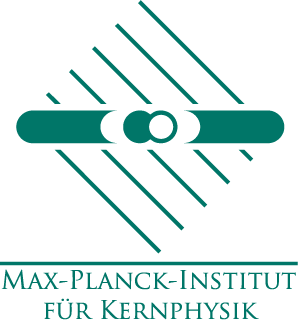 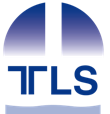 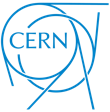 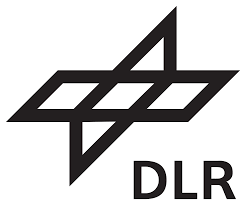 Now we have to become a functioning PUNCH4NFDI unit
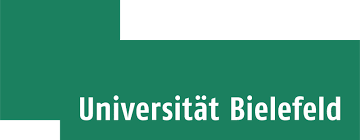 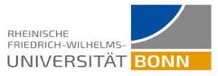 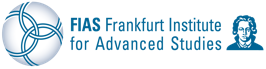 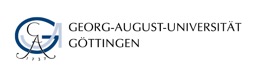 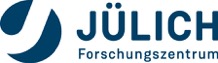 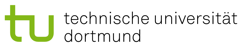 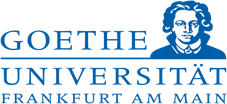 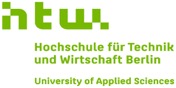 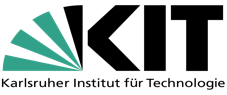 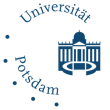 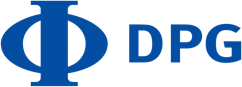 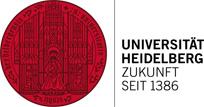 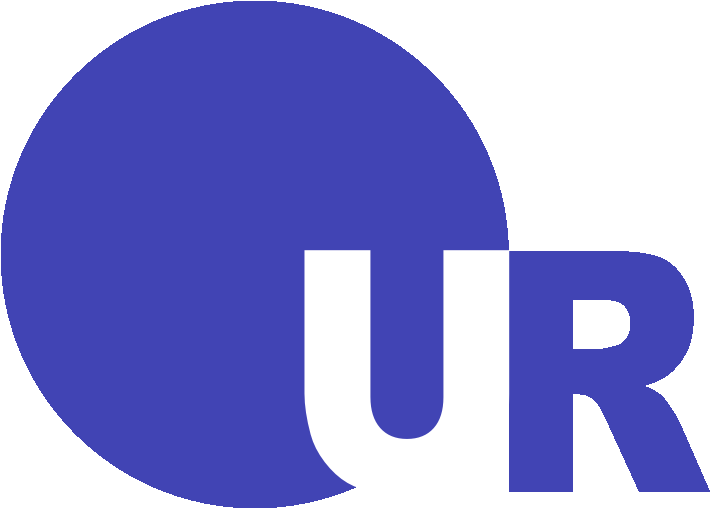 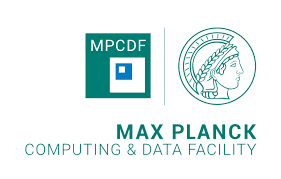 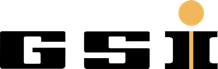 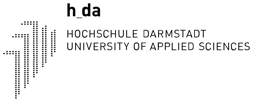 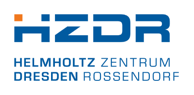 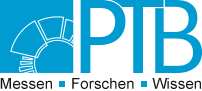 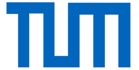 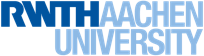 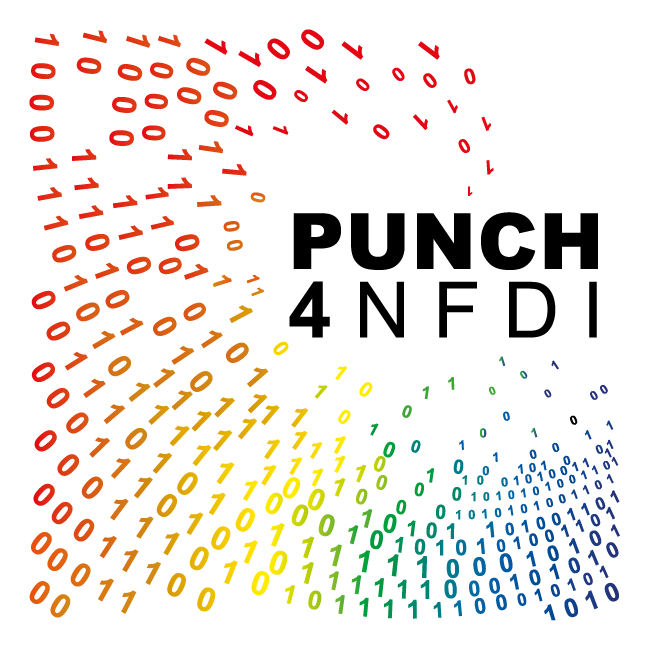 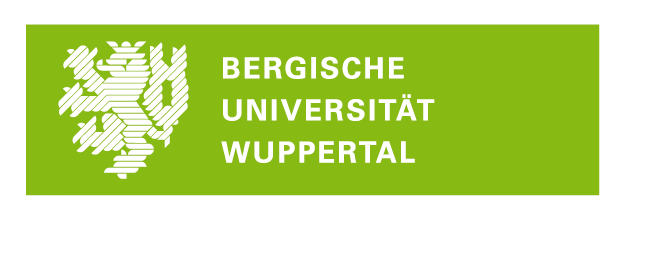 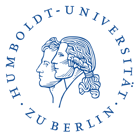 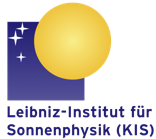 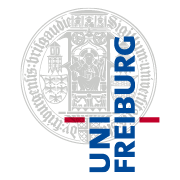 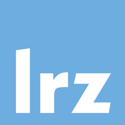 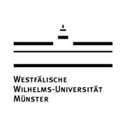 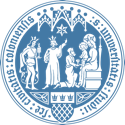 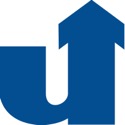 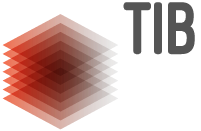 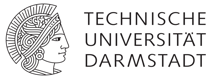 PUNCH4NFDI   |   General Meeting   |   12 May 2021  |  TS
PUNCH4NFDI   |   General Meeting   |   22 June 2021  |  SP
2022
2018
2019
2020
2021
PUNCH timeline
New resource plan with 30% cut
PUNCH4NFDI
Application phase
First funding period
October 2021 — September 2026
Protpcol
Protpcol
Evaluation
Evaluation
Expert vote
Expert vote
First contact
Ext. abstract
Full proposal
Full proposal
Letter of intent
Letter of intent
Start of funding
Final vote GWK
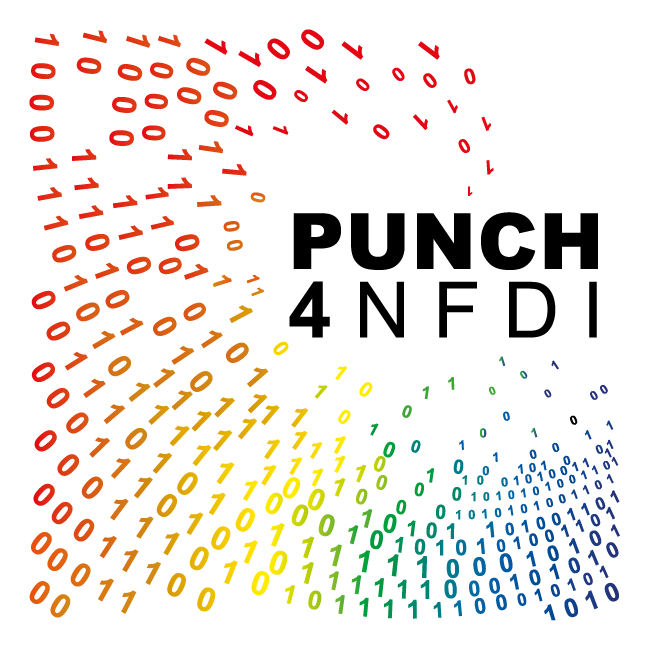 Astro@NFDI
Astronomy
Particles
Hadrons & nuclei
Astroparticles
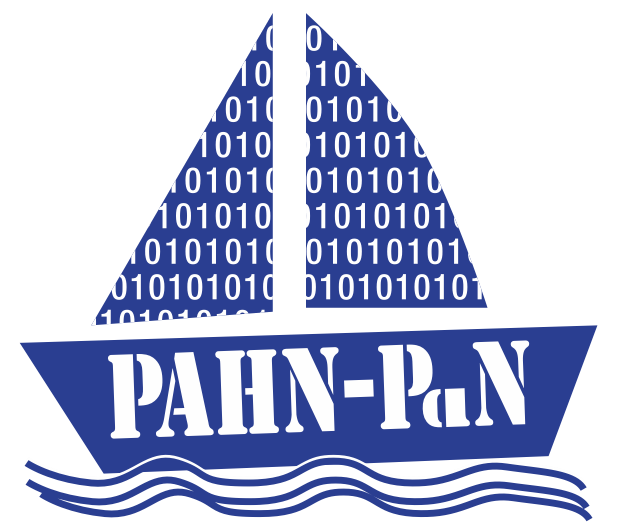 PUNCH4NFDI   |   General Meeting   |   22 June 2021  |  SP
2022
2018
2019
2020
2021
PUNCH timeline
Tasks during this period:
Contracts with DESY
Budget
Governance

Timeline extremely short
Much of it will happen remotely
First funding period
October 2021 — September 2026
Protpcol
Protpcol
Evaluation
Evaluation
Expert vote
Expert vote
First contact
Ext. abstract
Full proposal
Full proposal
Start of funding
Letter of intent
Letter of intent
Final vote GWK
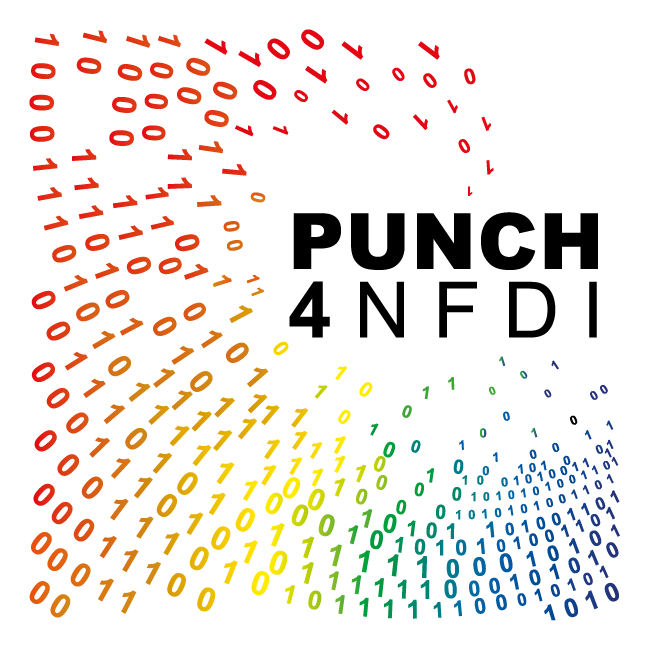 Astronomy
Particles
Hadrons & nuclei
Astroparticles
PUNCH4NFDI   |   General Meeting   |   22 June 2021  |  SP
Task areas
TA 3: Datatransformations
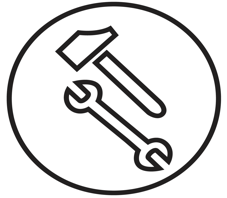 TA 2: Data management
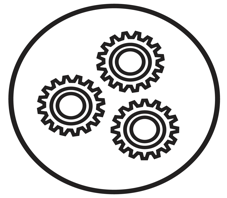 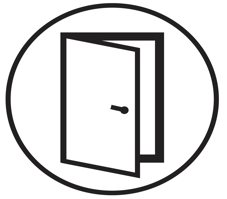 TA 1: Management and governance
TA 4: Dataportal
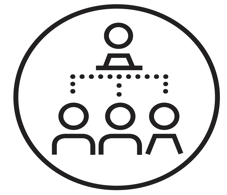 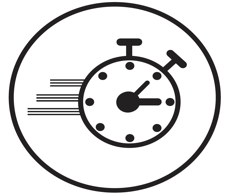 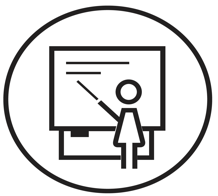 TA 5: DataIrreversibility
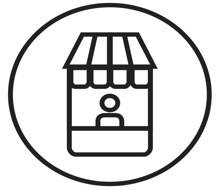 TA 7: Education, training, outreach, citizen science
TA 6: Synergies & services
PUNCH4NFDI   |   General Meeting   |   22 June 2021  |  SP
Synergies between task areas
TA 3: Datatransformations
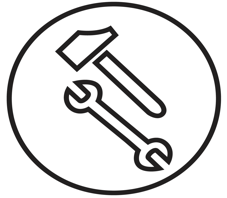 TA 2: Data management
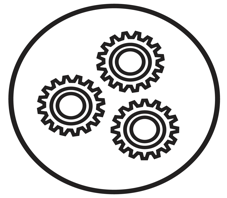 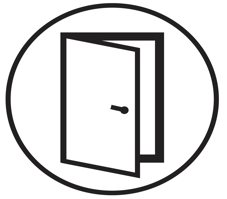 TA 1: Management and governance
TA 4: Dataportal
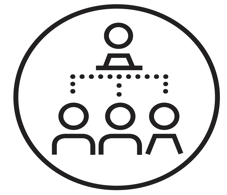 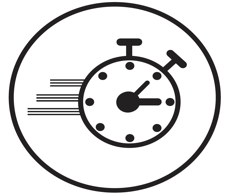 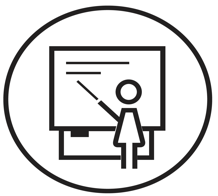 TA 5: DataIrreversibility
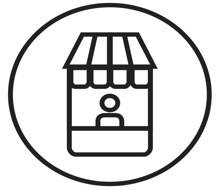 TA 7: Education, training, outreach, citizen science
TA 6: Synergies & services
PUNCH4NFDI   |   General Meeting   |   22 June 2021  |  SP
PUNCH4NFDI – an open consortium by the community for the community - and beyond 

Ready to go now!
A leader in data management with expertise in big data, open data, FAIRification, use of hetero-geneous resources
“PUNCH”Lines
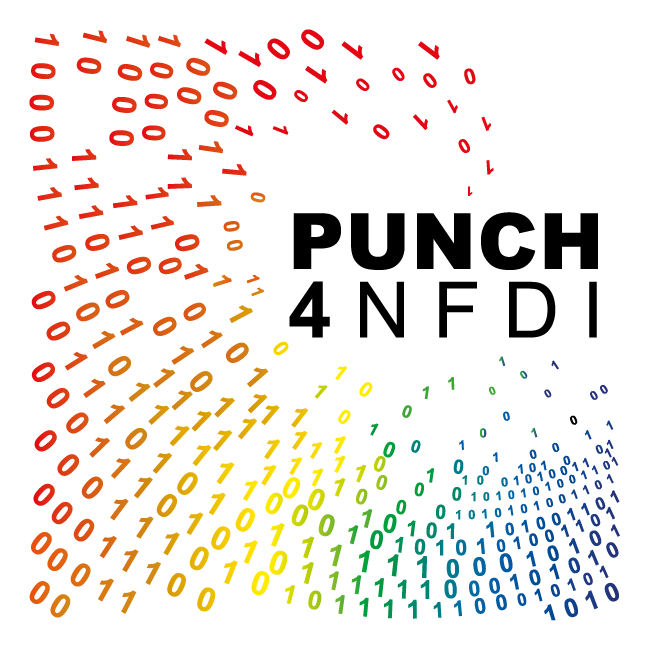 Experience, expertise & work programme to take data manage-ment to the next level and solve the problems that others will have tomorrow
An asset for the entire NFDI
But beware – others are doing clever things too (experience with NFDI4Culture)
PUNCH4NFDI   |   General Meeting   |   22 June 2021  |  SP
Synergies between consortia
MaRDI: micro-metadata schemes, statistical procedures, use cases
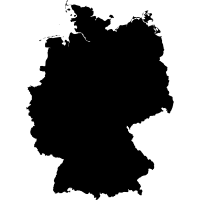 Already funded: 
- DataPlant
GHGA
KonsortSWD
NFDI4Biodiversity
NFDI4Cat
NFDI4Chem
NFDI4Culture
NFDI4Health
NFDI4Ing
NFDIxCS: easier access to 
and use of HPC centres
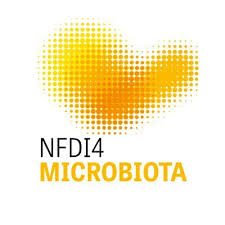 NFDI4Ing: archetypes, ter-minology services, work on basic services, AAI, ...
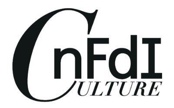 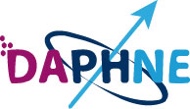 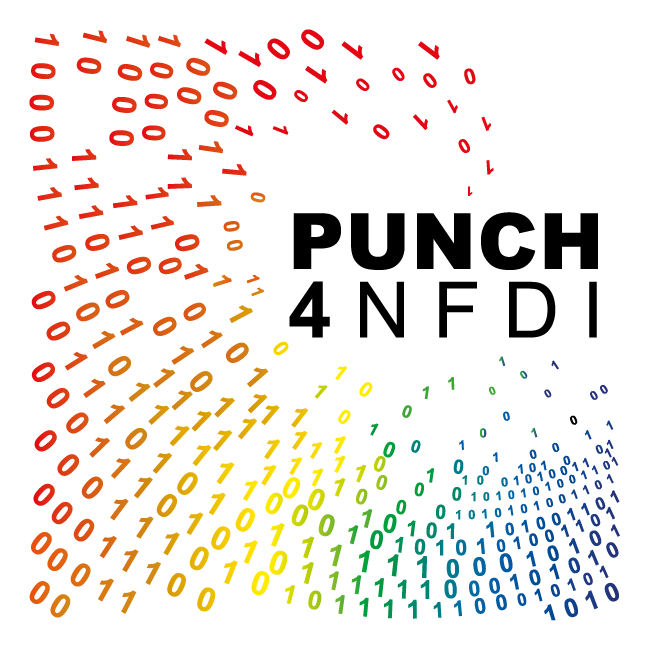 NFDI4Microbiota: use cases, AAI and cloud standards
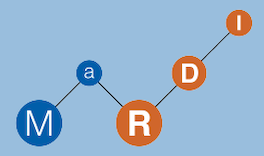 Newly funded consortia: 
PUNCH4NFDI
DAPHNE4NFDI
FAIRMAT
MatWerk
MaRDI
NFDI4Earth
NFDI4DataScience
Text+
…
NFDI4Culture: legal aspects 
of AAI and FAIR data management
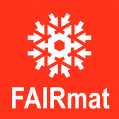 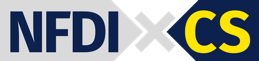 NFDI4Chem: common work on   metadata & data resusabiliy
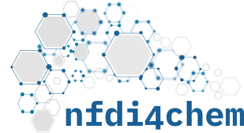 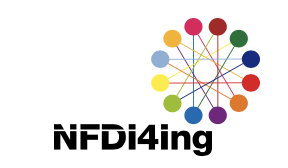 DAPHNE4NFDI & FAIRMat & DPG: address physics-specific aspects
PUNCH4NFDI   |   General Meeting   |   22 June 2021  |  SP
PUNCH LUNCHes so far
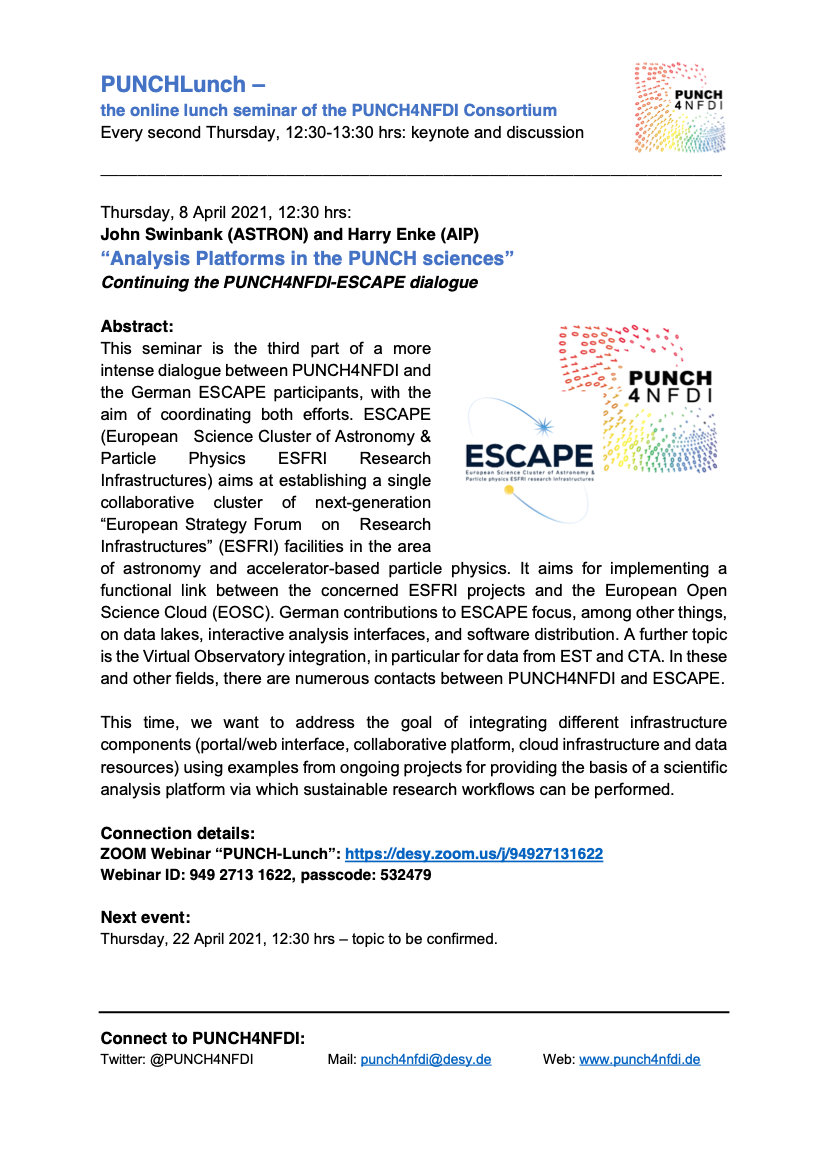 Programme so far: 
19 November: PUNCH4NFDI
3 December: PUNCH4NFDI and ESCAPE
14 January: the PUNCH Science Data Platform
28 January: PUNCH4NFDI and NFDI4Culture
11 February: PUNCH4NFDI and ESCAPE: data lakes
25 February: PUNCH4NFDI & university curricula
11 March: AutoML
25 March: Data irreversibility in the PUNCH world
8 April: 	PUNCH4NFDI and ESCAPE: Analysis platforms
20 May: Inferring disease dynamics of COVID-19




All events: 	https://indico.desy.de/category/743/
Information: 	send mail to sympa@desy.de with subject line “subscribe punch4nfdi-punchlunch
You have an idea for a PUNCH LUNCH, just contact the
executive board
PUNCH4NFDI   |   General Meeting   |   22 June 2021  |  SP
Open Data Activity
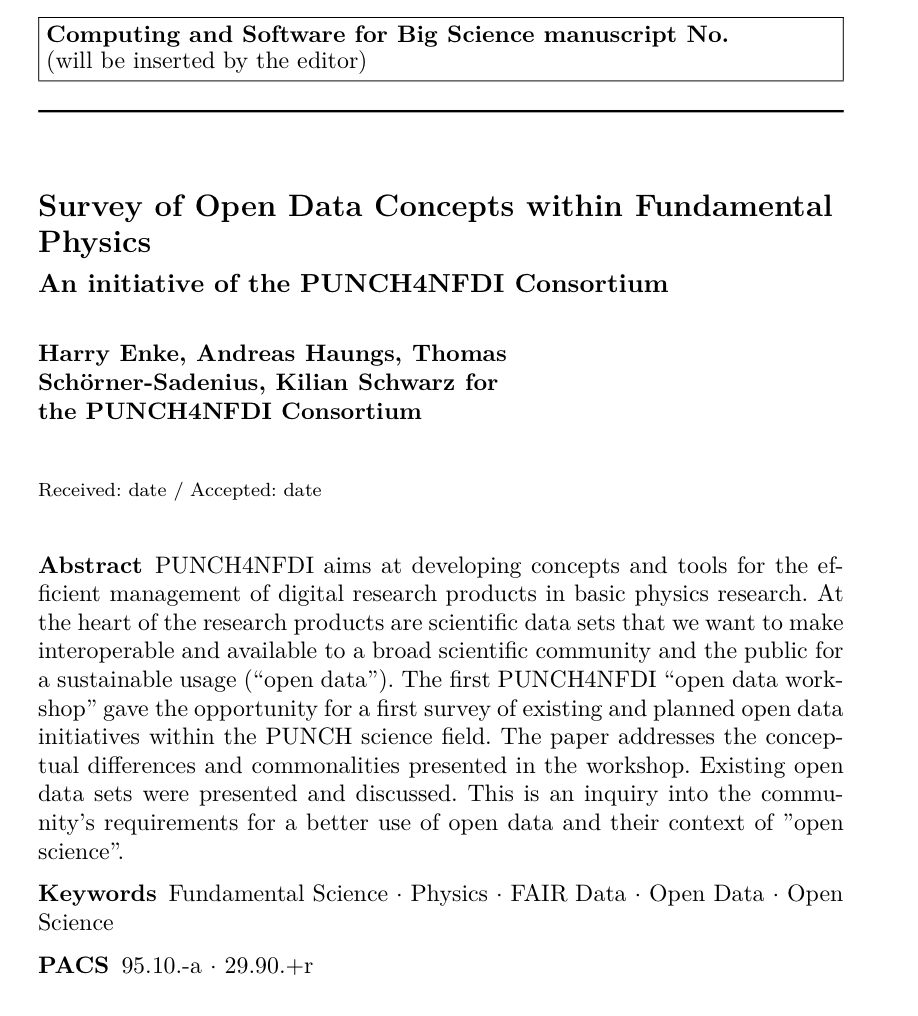 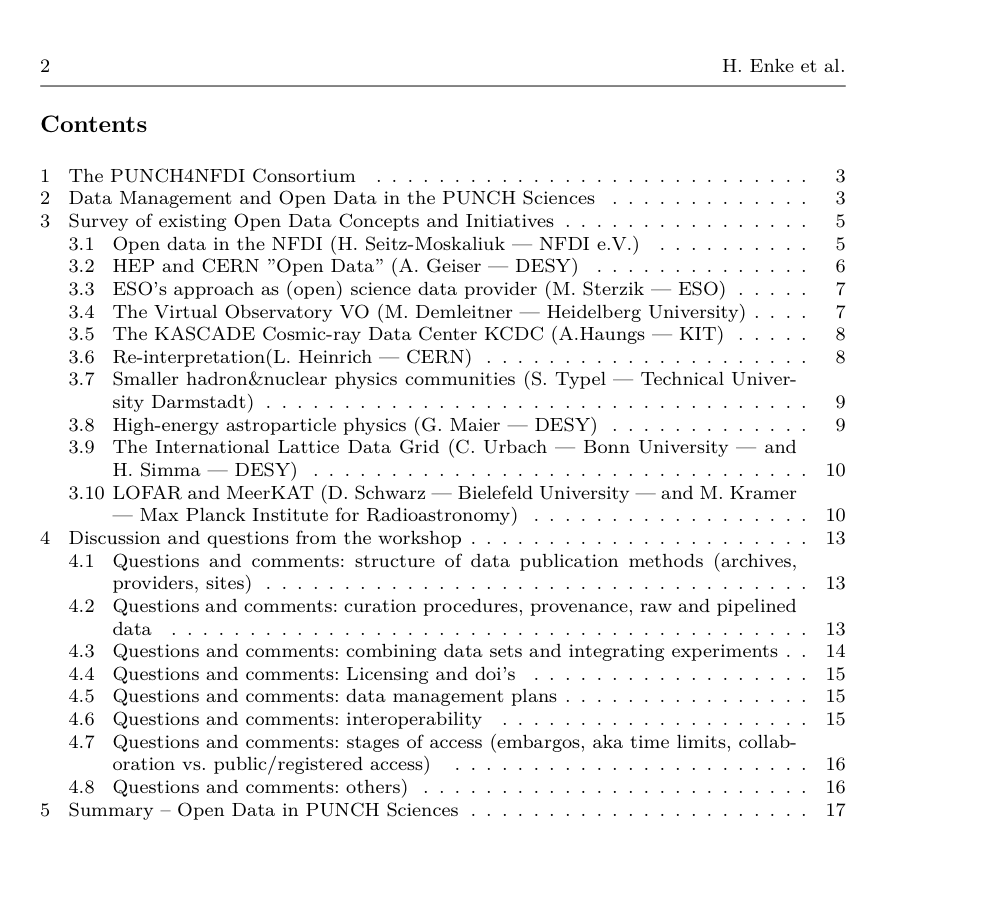 PUNCH4NFDI   |   General Meeting   |   22 June 2021  |  SP
Today
10:45 → 11:20 Funding cut situation (+discussion)¶Speaker: Stefan Wagner (LSW, ZAH, U HD) 11:20 → 11:55 Formal and legal aspects (+discussion)¶Speaker: Thomas Schoerner-Sadenius (CMS (CMS Fachgruppe QCD)) 11:55 → 12:10 Technical break15m
 12:10 → 12:45 Governance and committees (+discussion)¶Speaker: Matthias Steinmetz (Leibniz Institute for Astrophysics Potsdam)
Discussion Leaders: Kilian Schwarz (GSI) and Andreas Haungs (KIT)12:45 → 13:00 Next steps and farewell¶
Speaker: Thomas Schoerner-Sadenius (CMS (CMS Fachgruppe QCD))
PUNCH4NFDI   |   General Meeting   |   22 June 2021  |  SP
Thank you!
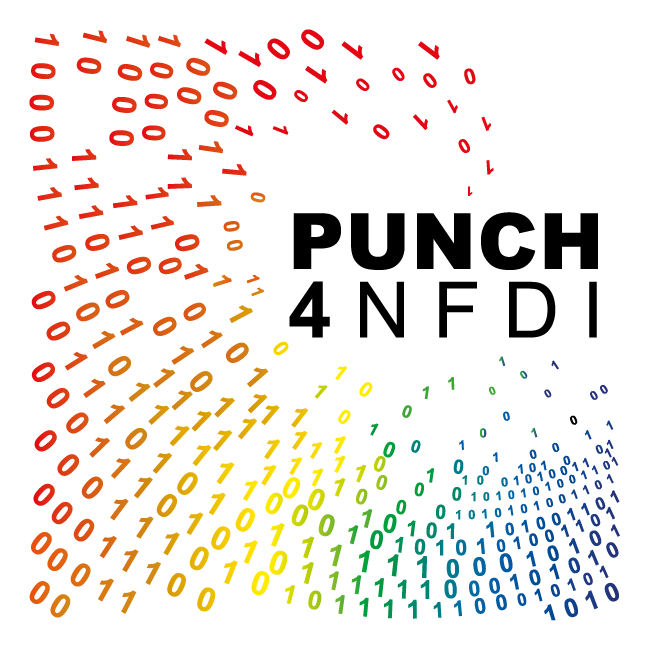 PUNCH4NFDI   |   General Meeting   |   22 June 2021  |  SP